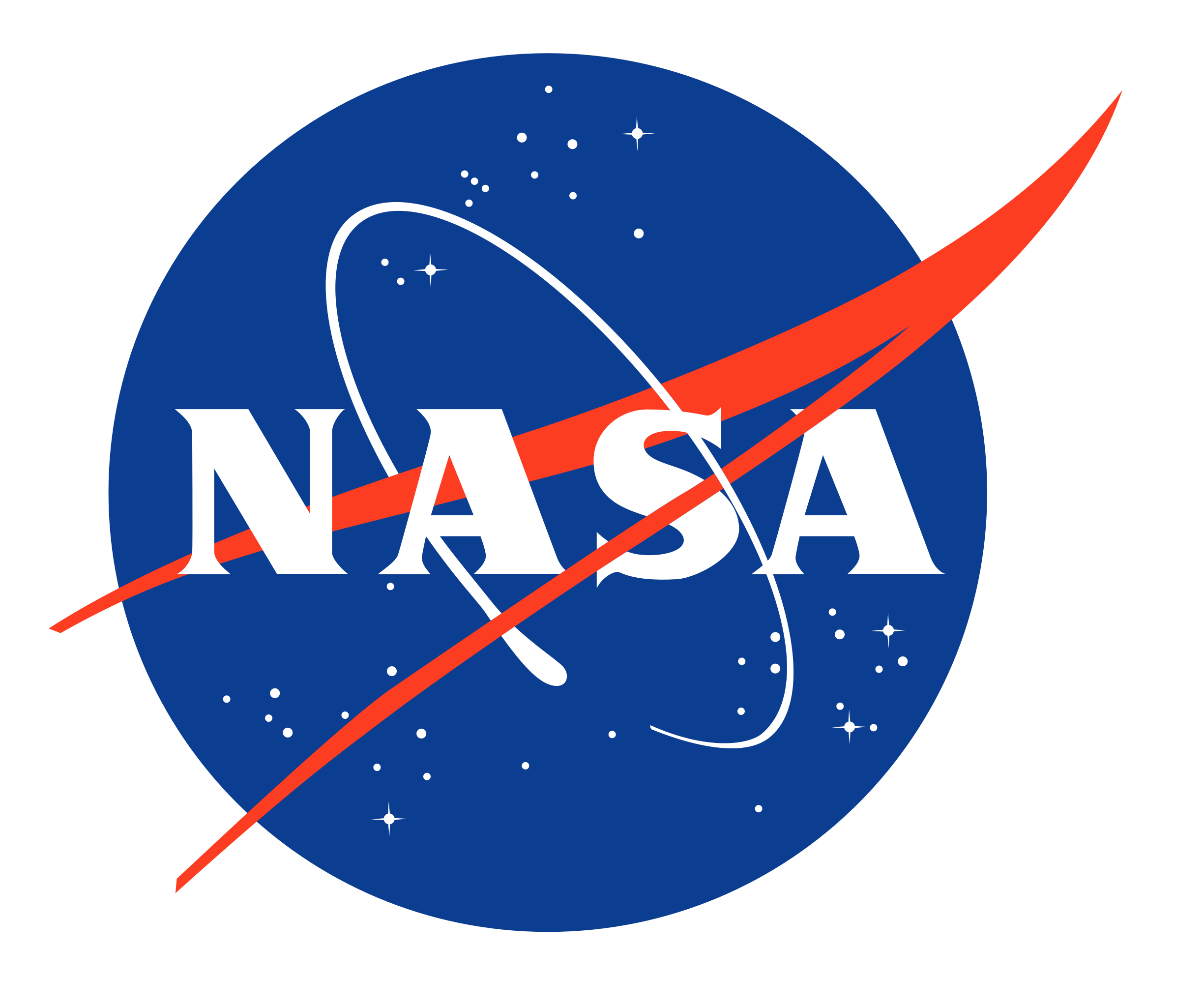 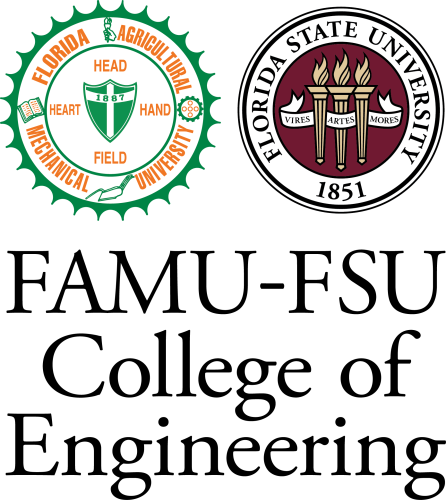 Powder Removal in Microgravity Environments
Team 518: Cole Daly, Kyle Evans, Alexander Fryer, Chelsea Kiselewski, Tripp Lappalainen, Lauren McNealy
Sponsor: Justin McElderry 			Academic Advisor: Shayne McConomy Ph.D
Current State of Design
Plumbing Diagram
Objective
`
r
The objective of this project is to develop a cleaning method for removing powder residue from additive manufactured parts in microgravity environments.
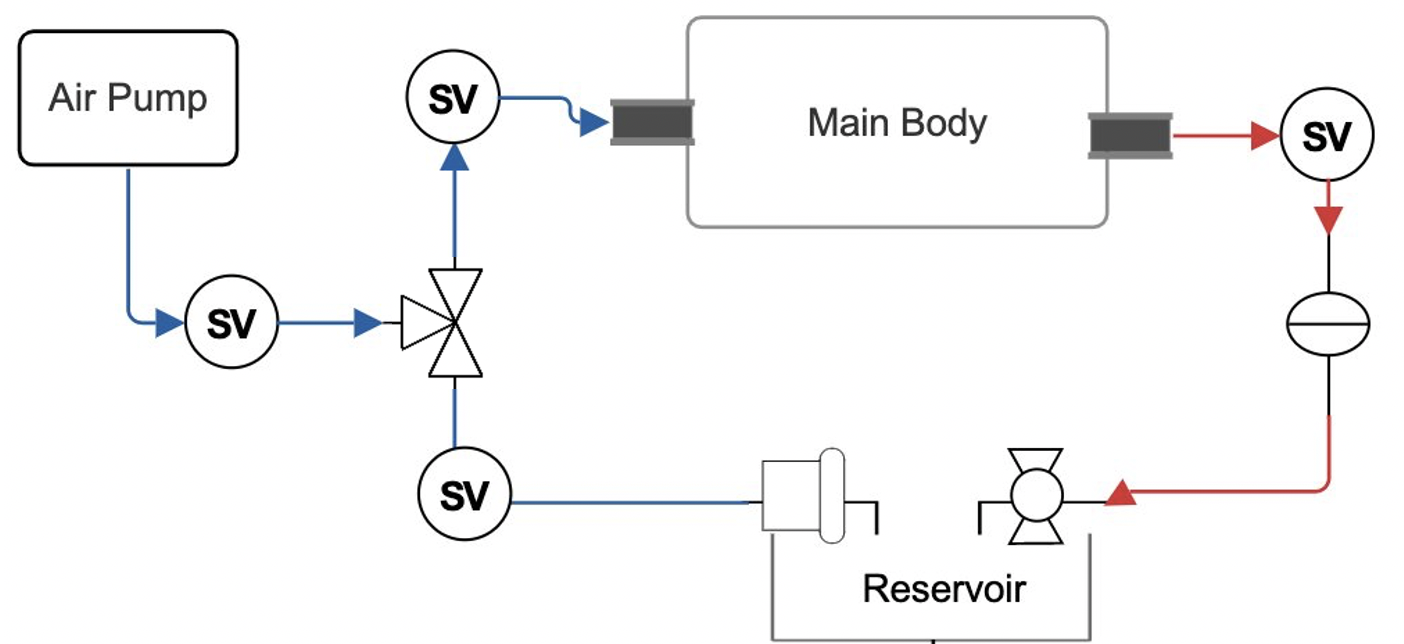 Sonic Wave Cleaner
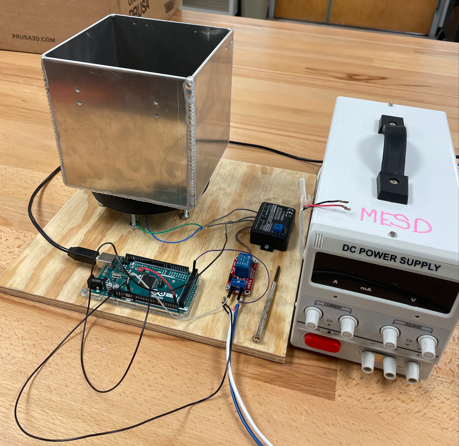 Background
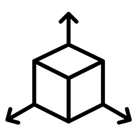 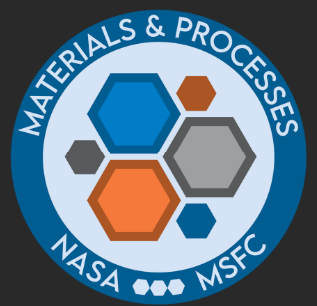 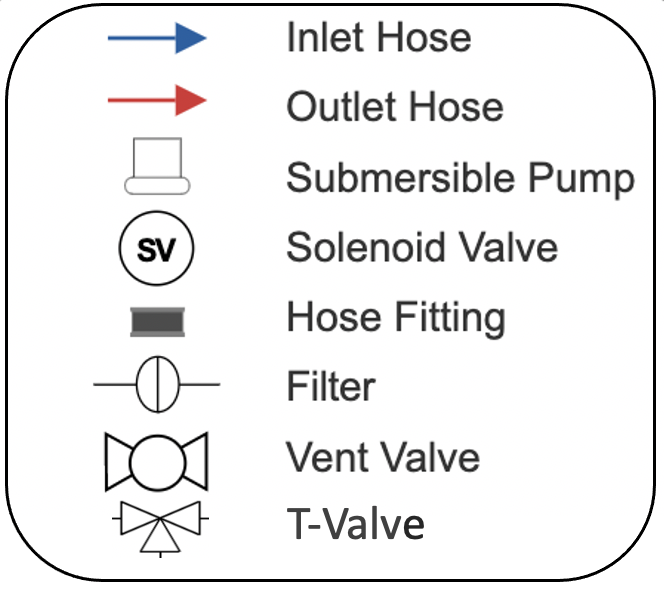 Powdered metals gets trapped in small crevices in parts and needs to be cleaned.
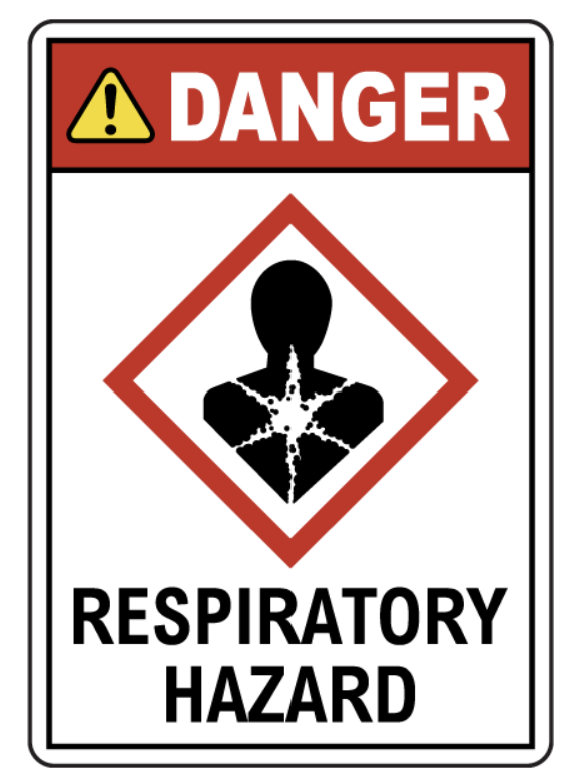 Testing Specimen
Additive manufacturing creates unique parts that can be used in the aerospace industry.​
​
Powder residue in microgravity can be hazardous.​
Particle size 40 µm
Powder residue in microgravity 
leads to hazardous air and 
combustion.
How it Works
Part designed for testing, printed out of nylon.

SLM is 40 microns, nylon is 40 microns or smaller.
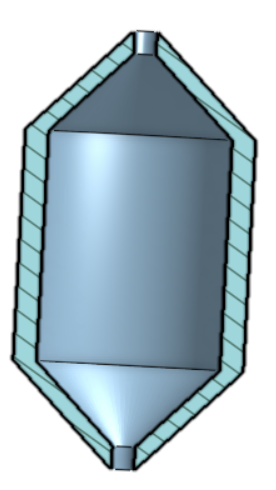 1
The dirty part is placed into a mesh basket inside main body.
Key Targets
2
Cleaning fluid is pumped into main body and ultrasonic sensors pulse the fluid at 40kHz.
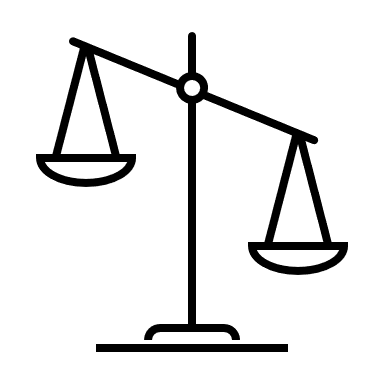 Total Mass: 18-25 lbs
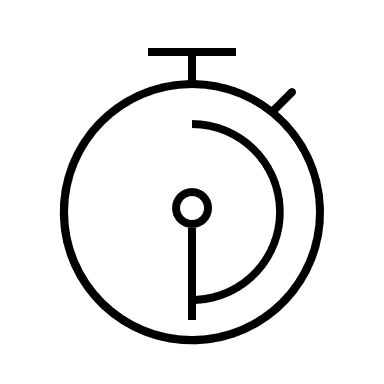 Future Work
3
The fluid is spun to ensure that the debris remains off the part.
Run Time: 15-20 min per cycle
Finish the assembly
 Test the machine
 Volume of debris collection testing
 Resolve issues found from testing
Debris Collected: 85-90%
4
Air is pumped in the main body as the fluid is drained to combat the effects of microgravity.
Total Volume: 8in x 8in x 8in
[Speaker Notes: 40 micrometers
Selective laser melting (SLM) enables the production of intricate aerospace components. Cleaning these parts is essential for user safety, but it is challenging due to their complexity.

Targets
Create a functional prototype show casing ultrasonic cleaning without leakage
Clean 90% of the powder off the part
Use less than a gallon o
f cleaner per part

The Sonic Wave Cleaner uses high-frequency vibrations to dislodge and remove particles from the part.  First, sonic waves are pulsed underneath the fluid. The fluid is spun, creating vortices, then drained to keep the part clean. Inspiration for this concept stems from ultrasonic cleaning applications in automotive and jewelry industries.]